STEAM organizavimo ypatumai   specialiųjų ugdymo(si) poreikių vaikams
Parengė mokytojos Vida Kriukienė ir Laimutė Kanopienė
2022-12-13
Tikslas:  suteikti ugdytiniams žinių, ugdyti gebėjimą bendrauti, bendradarbiauti , skatinti  patirti atradimo džiaugsmą ir pasitenkinimą.
Uždaviniai:
Suteikti ugdytiniams žinių apie gyvąją ir negyvąją gamtą.
Sudaryti sąlygas ugdytiniams kūrybiškai veikti.
Pastebėti  dėsningumus, įtvirtinti geometrines figūras, skaičiavimą 10 ribose.
 Lavinti smulkiąją motoriką.
Sudaryti sąlygas ugdytiniams tyrinėti, skatinti patirti džiugių emocijų.
Pirmadienis – žiniadienis
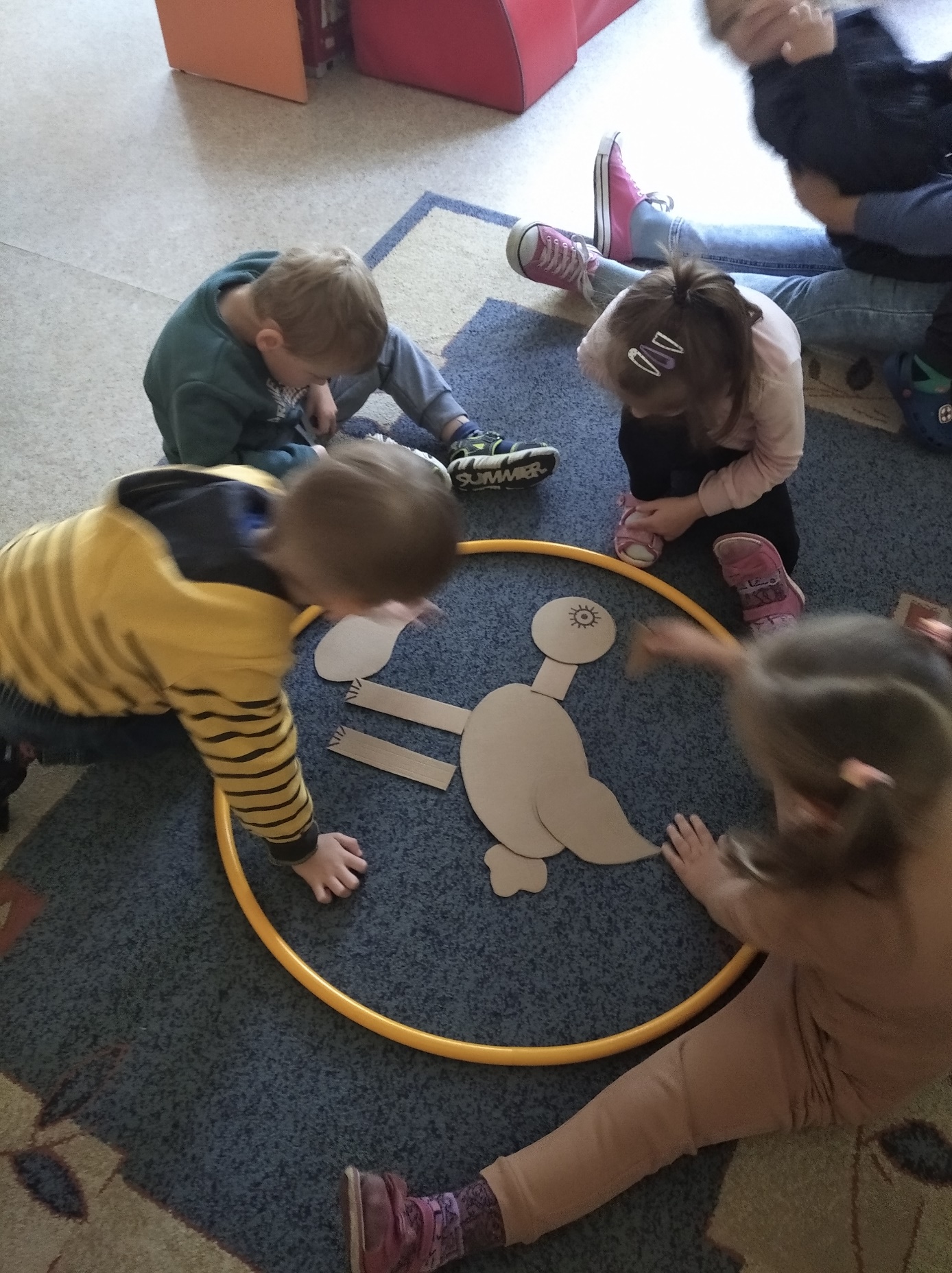 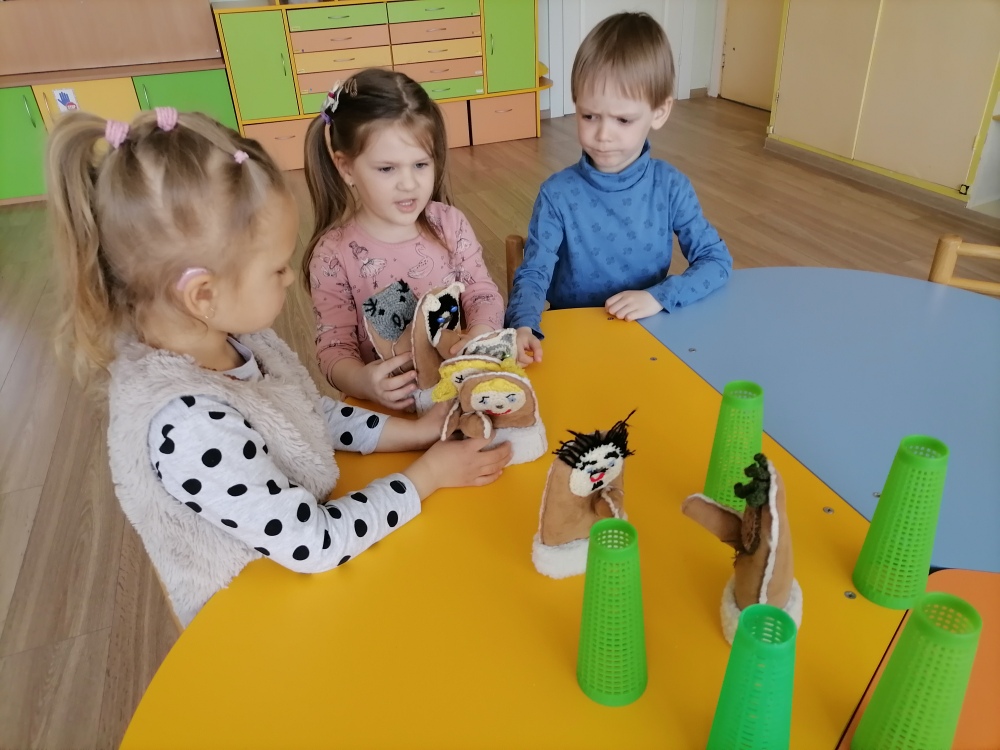 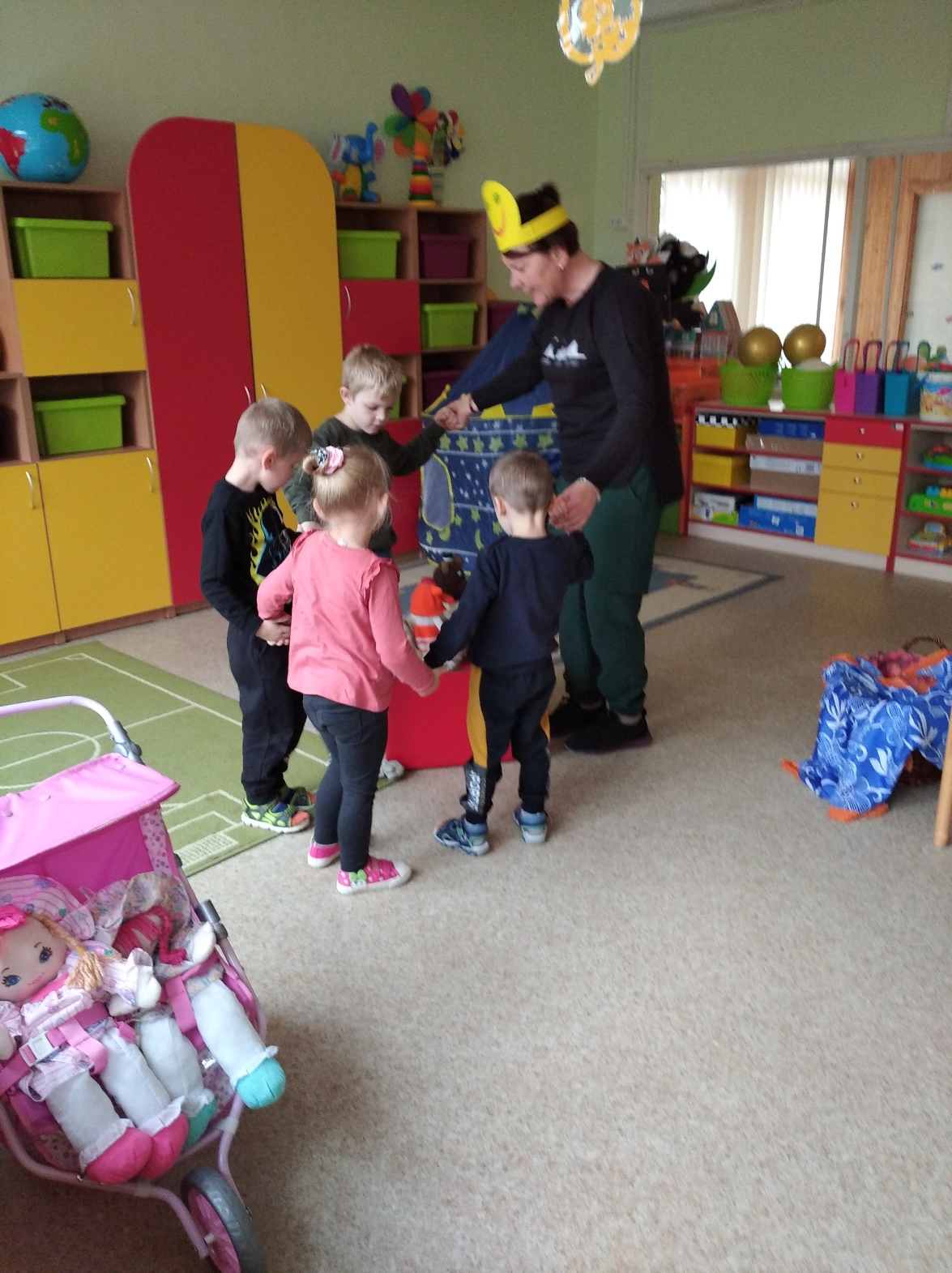 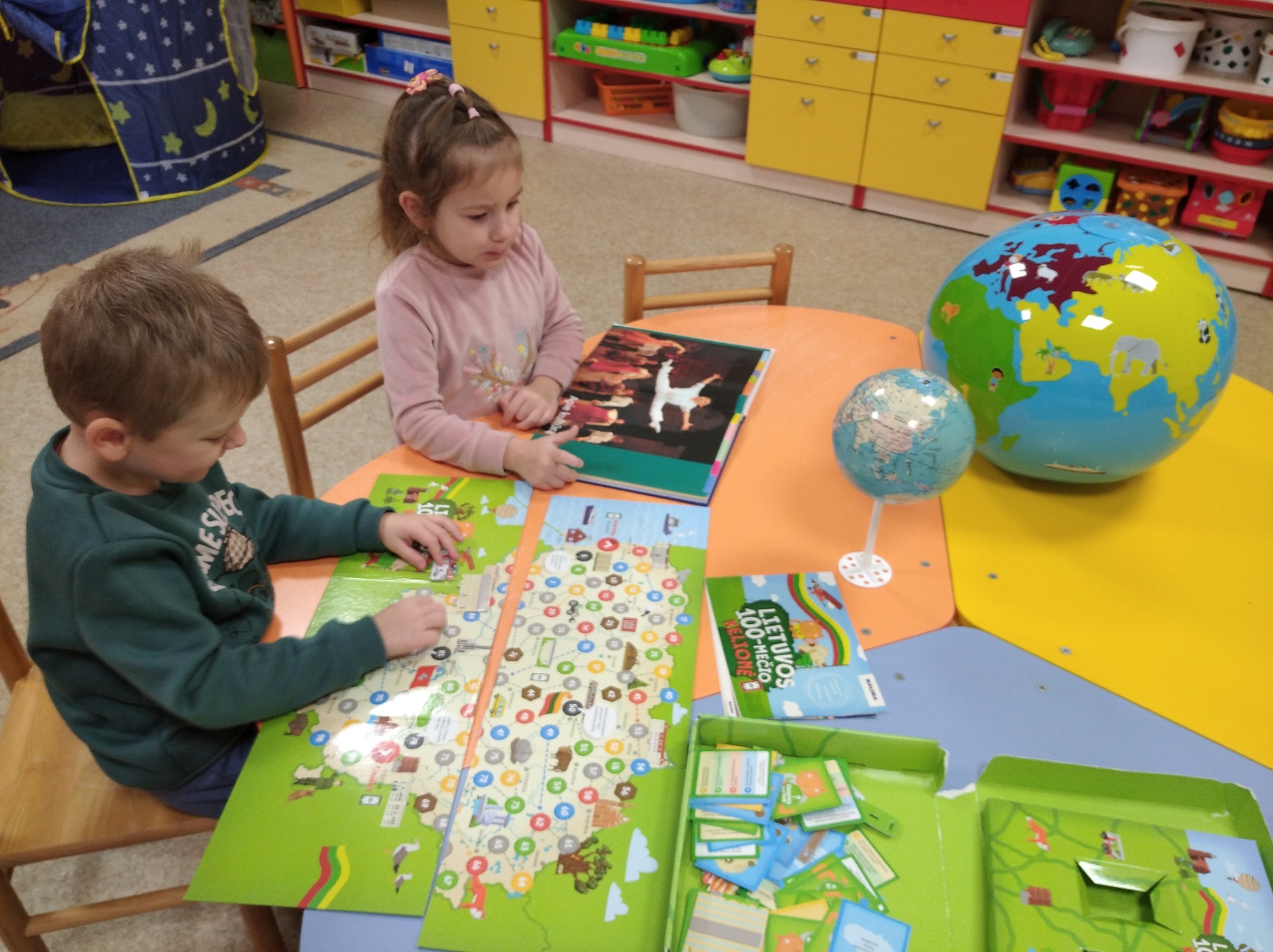 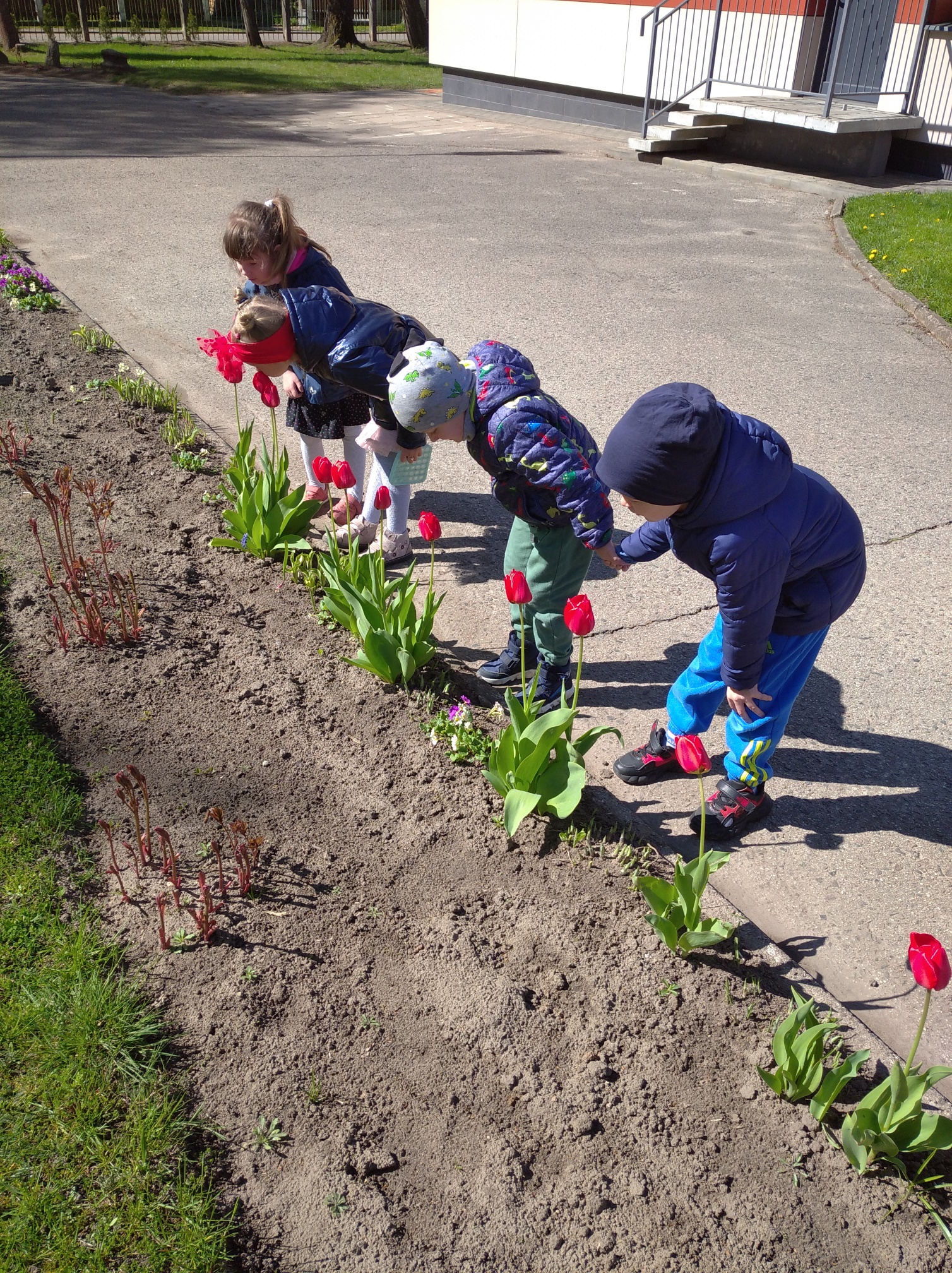 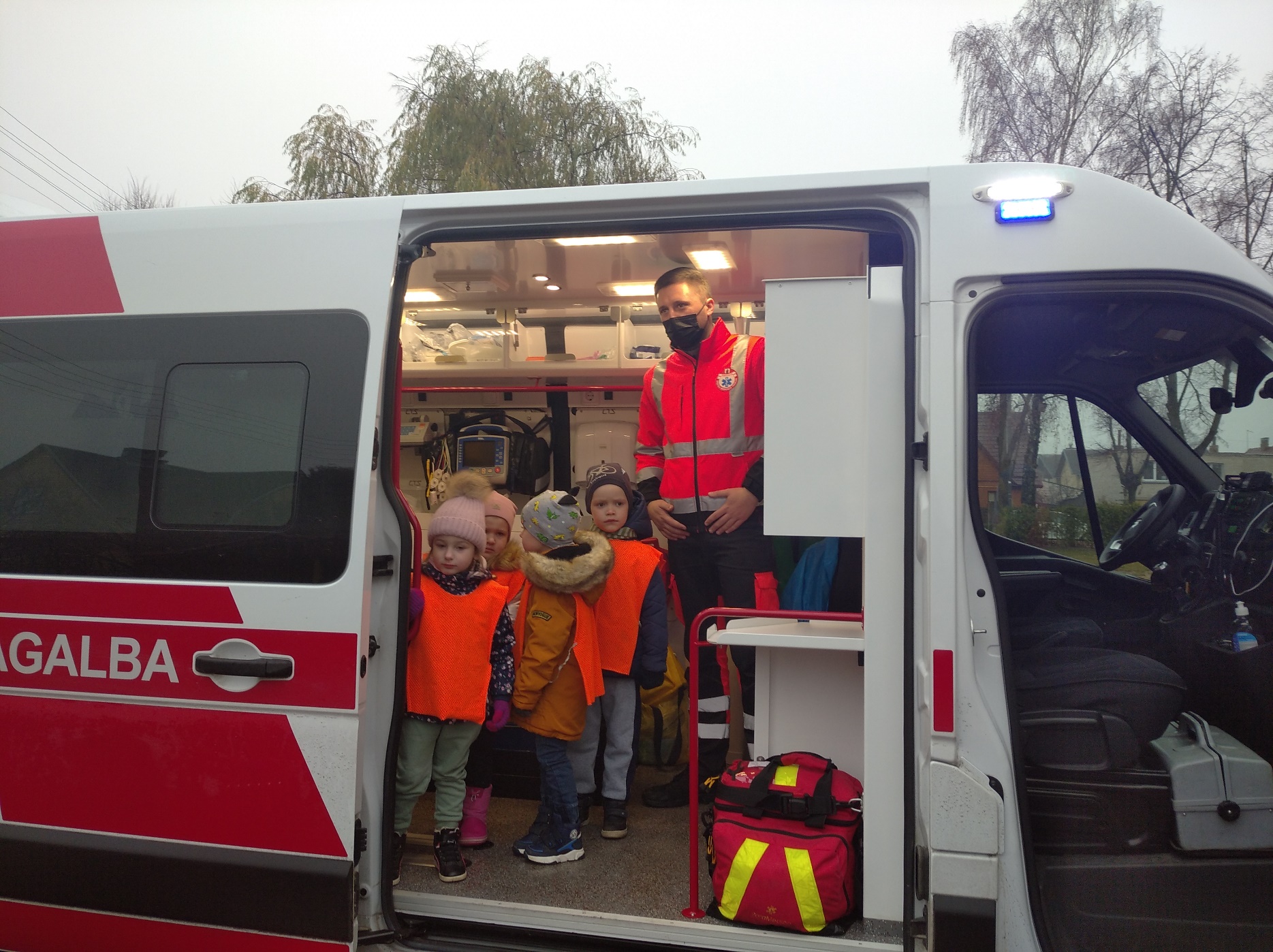 Antradienis- menadienis
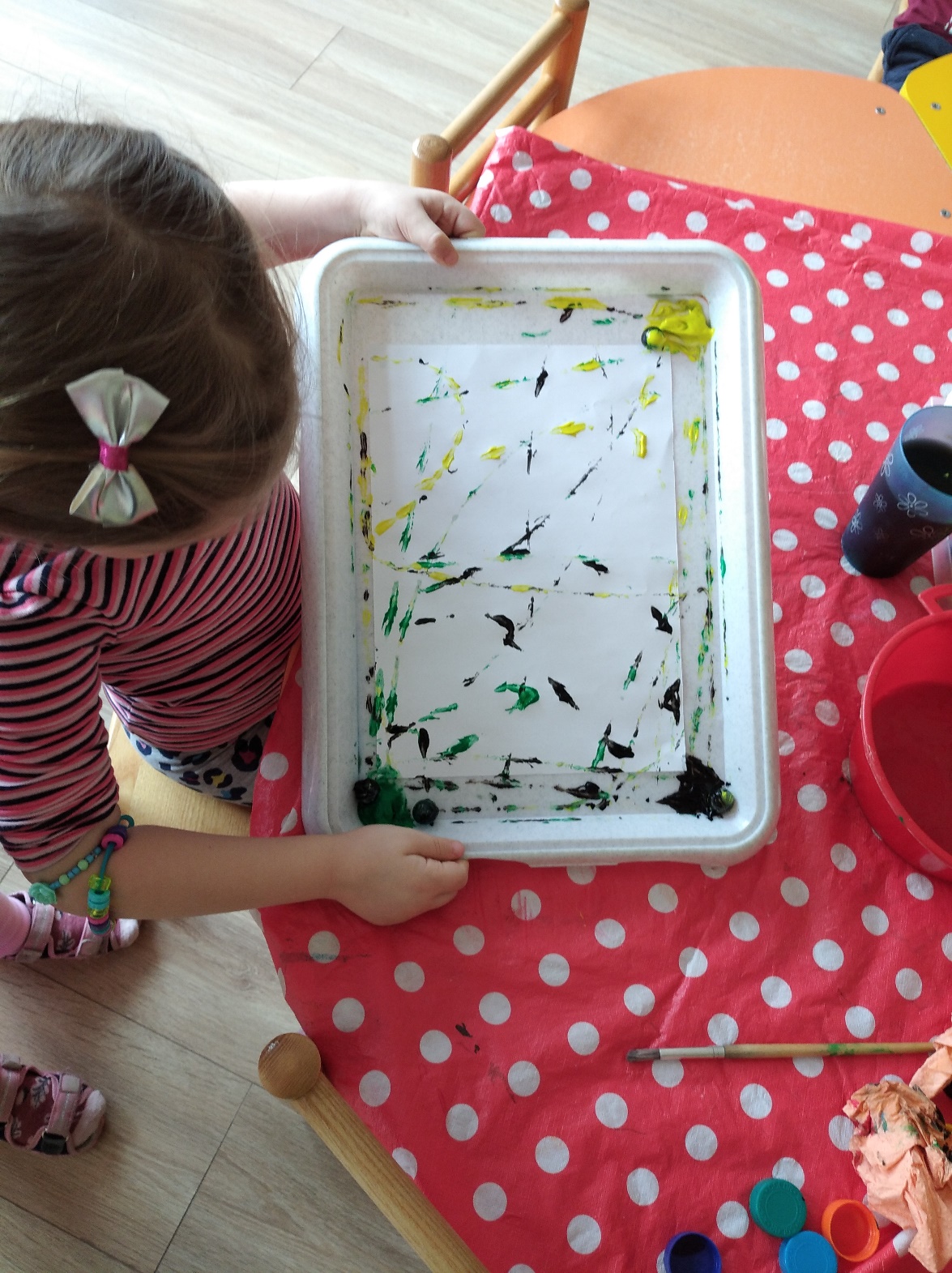 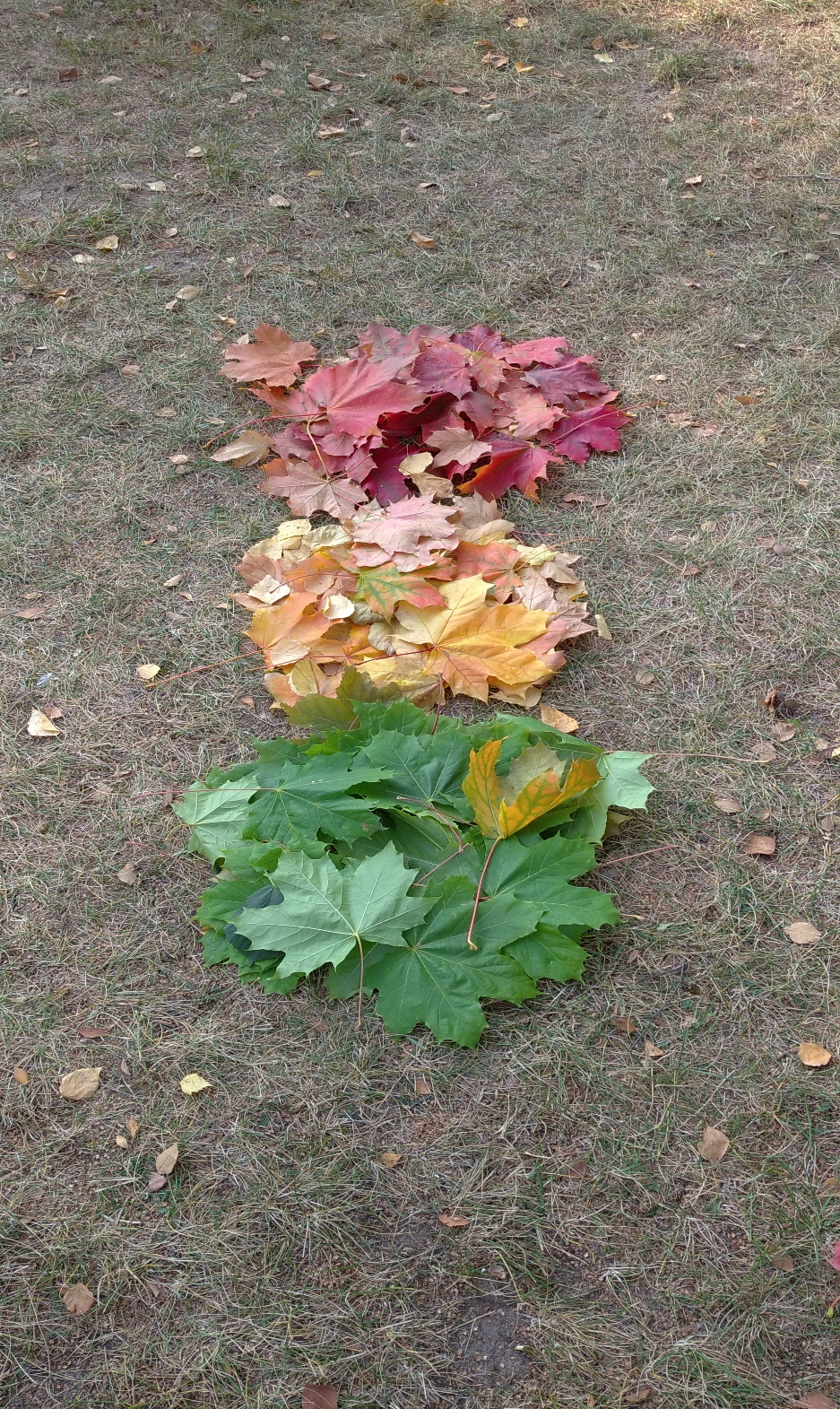 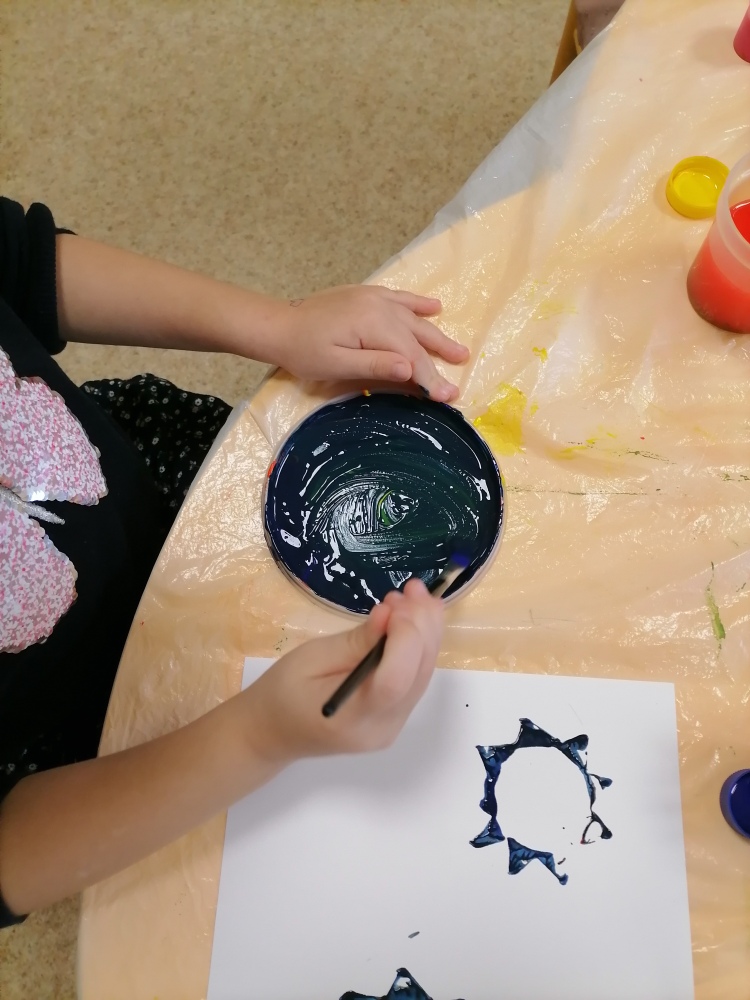 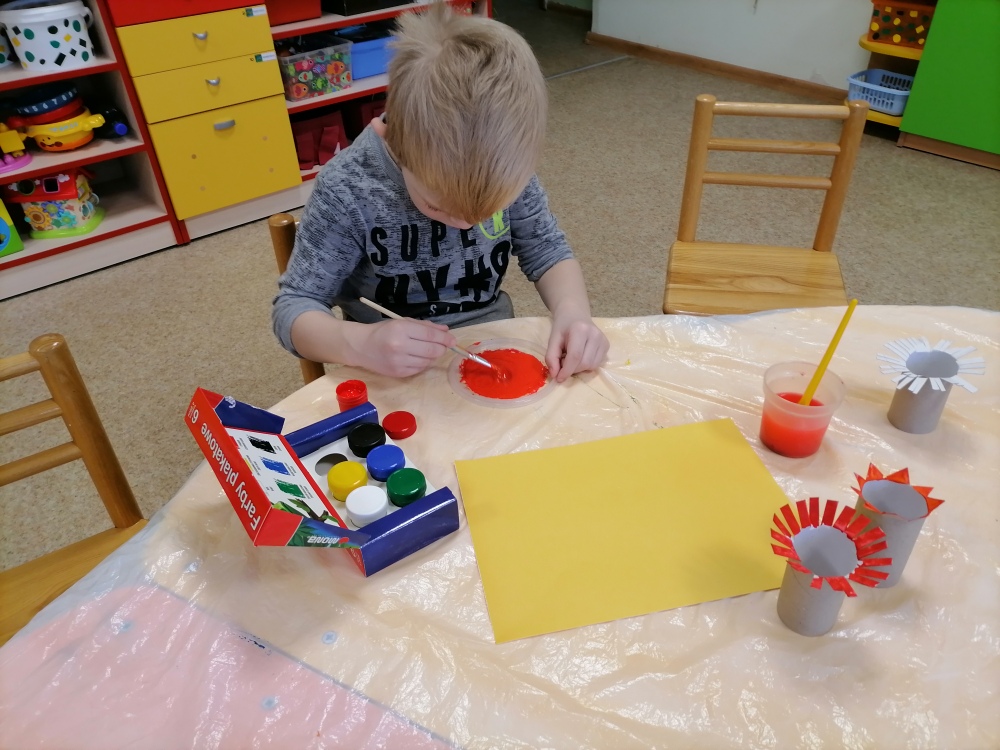 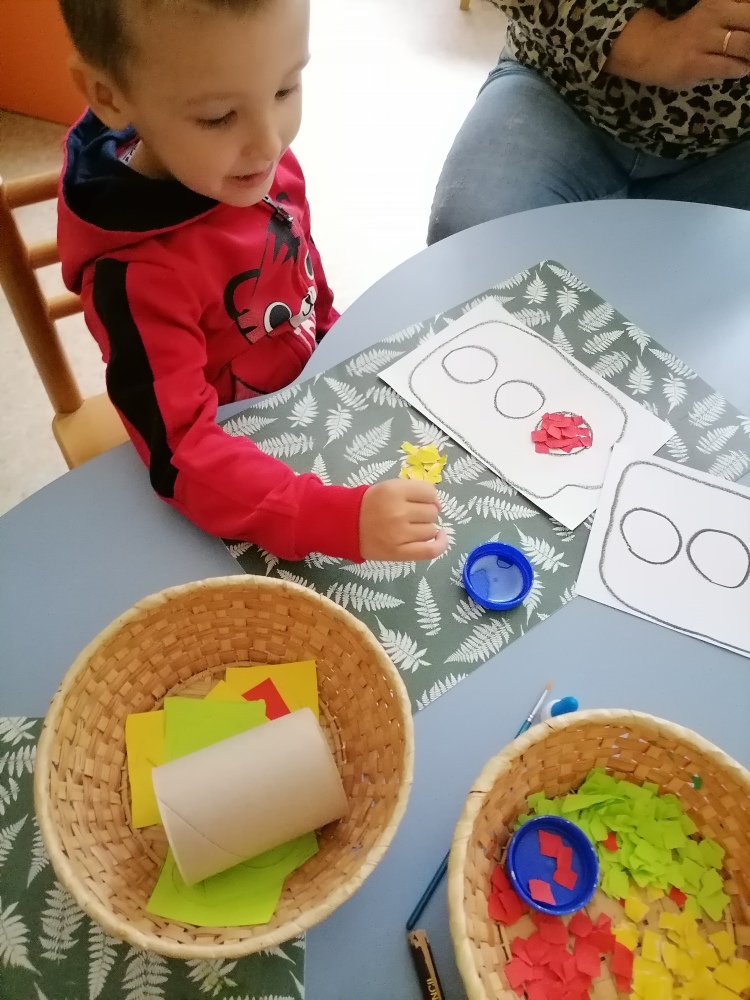 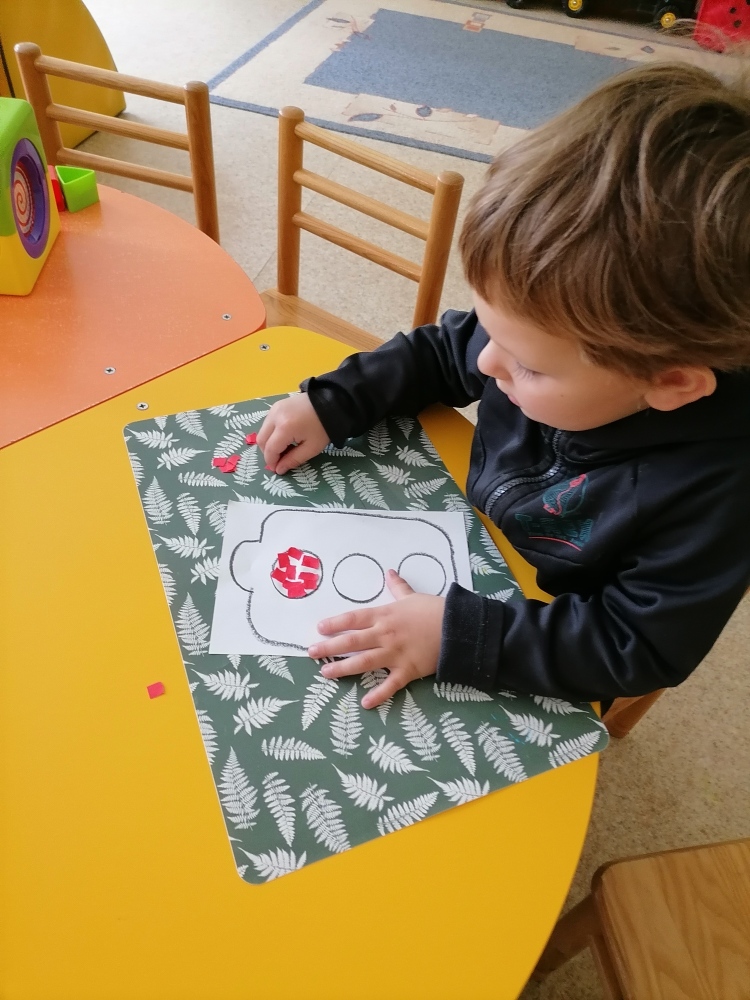 Trečiadienis- matemadienis
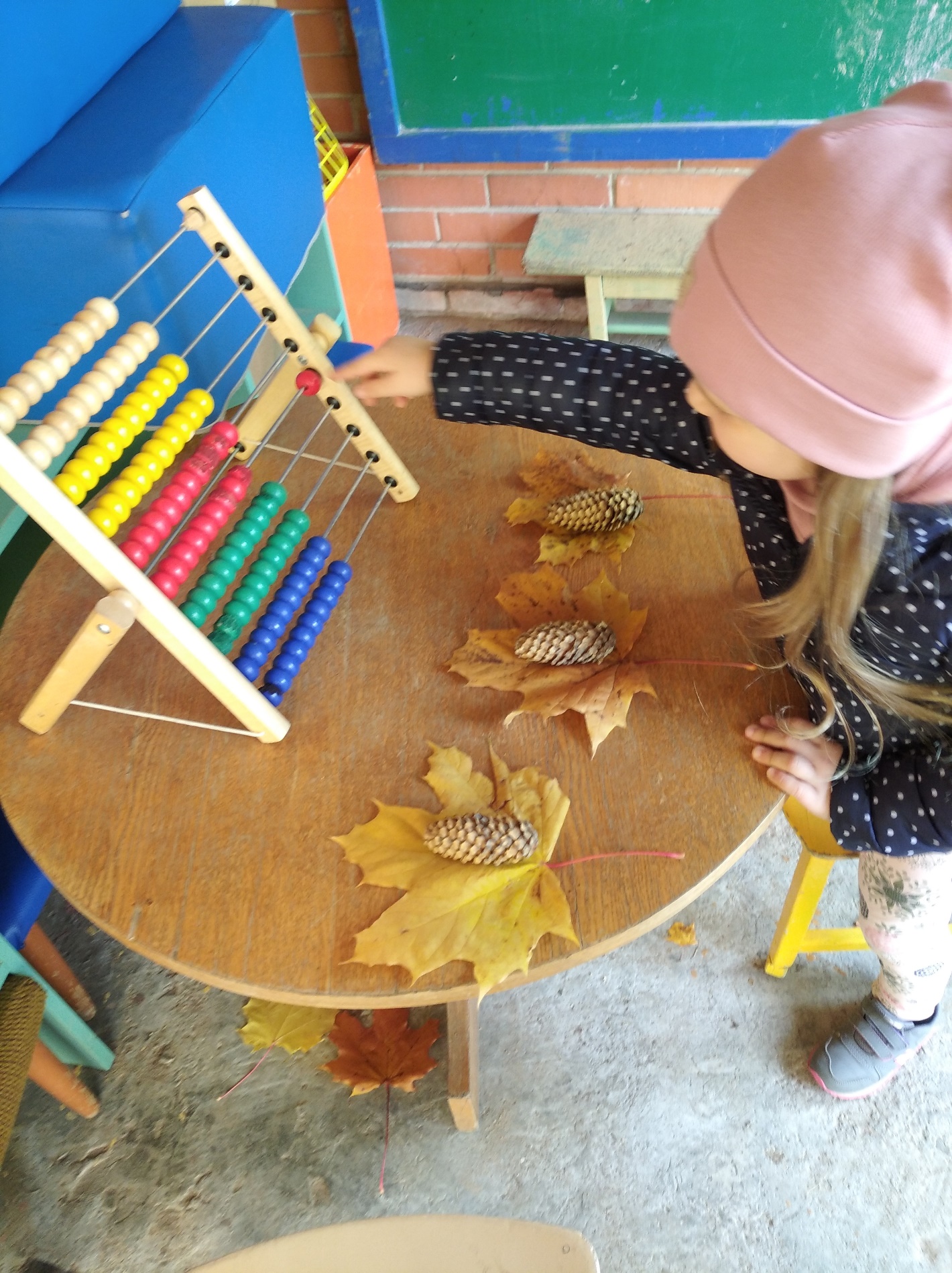 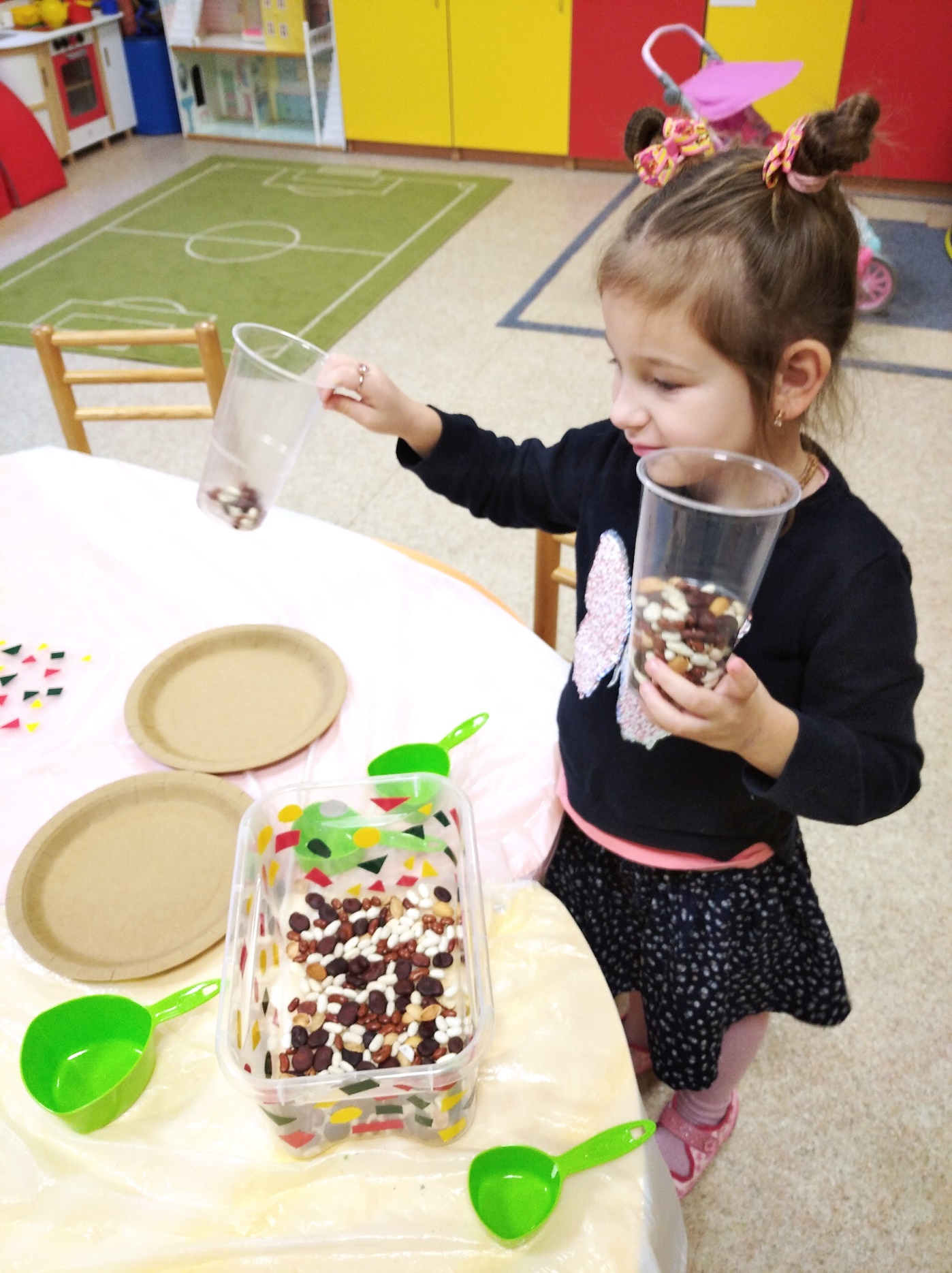 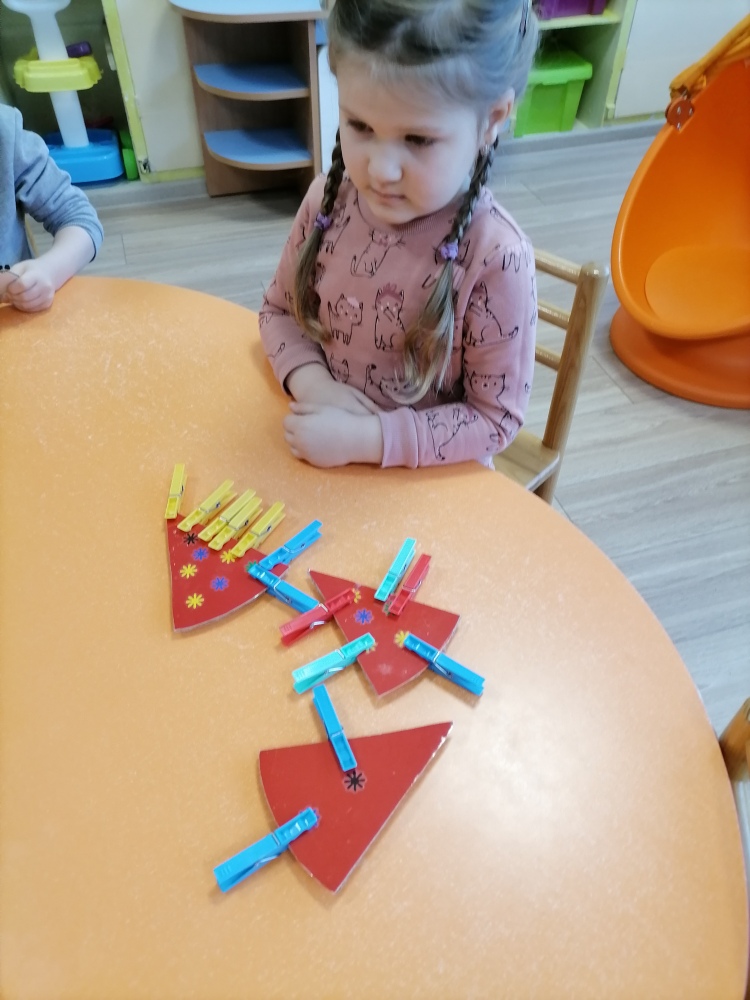 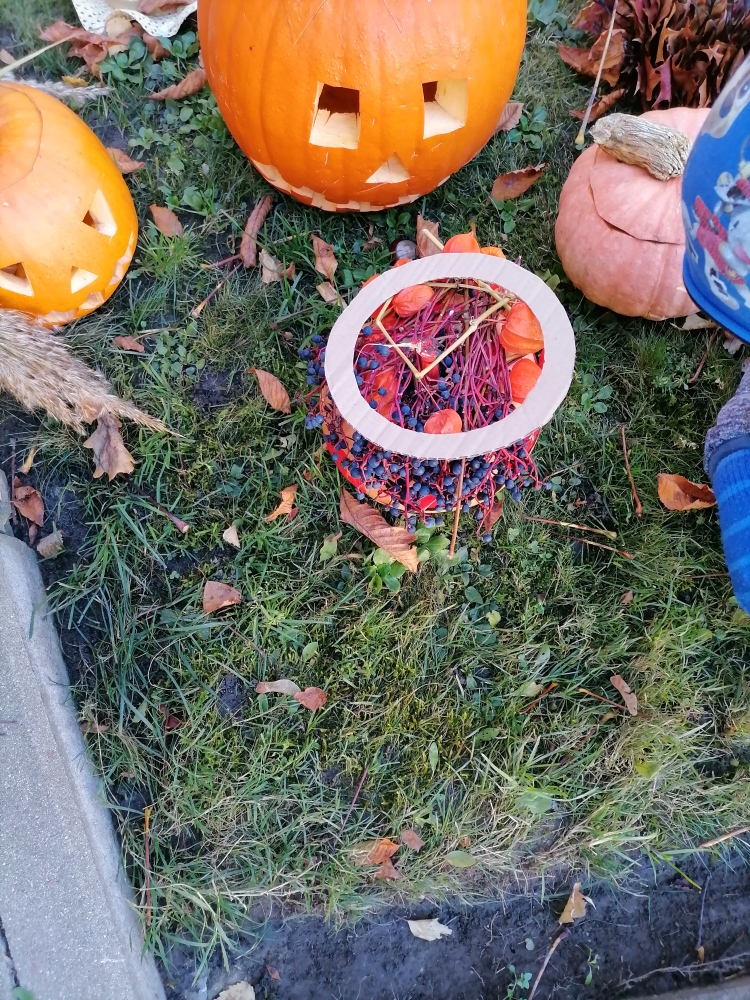 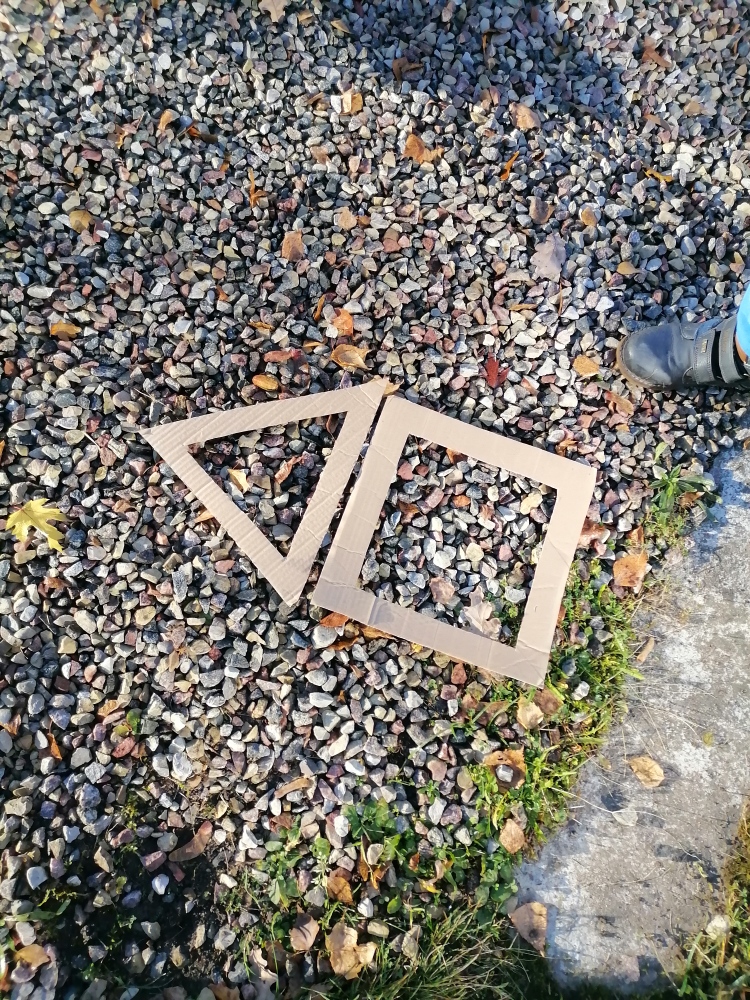 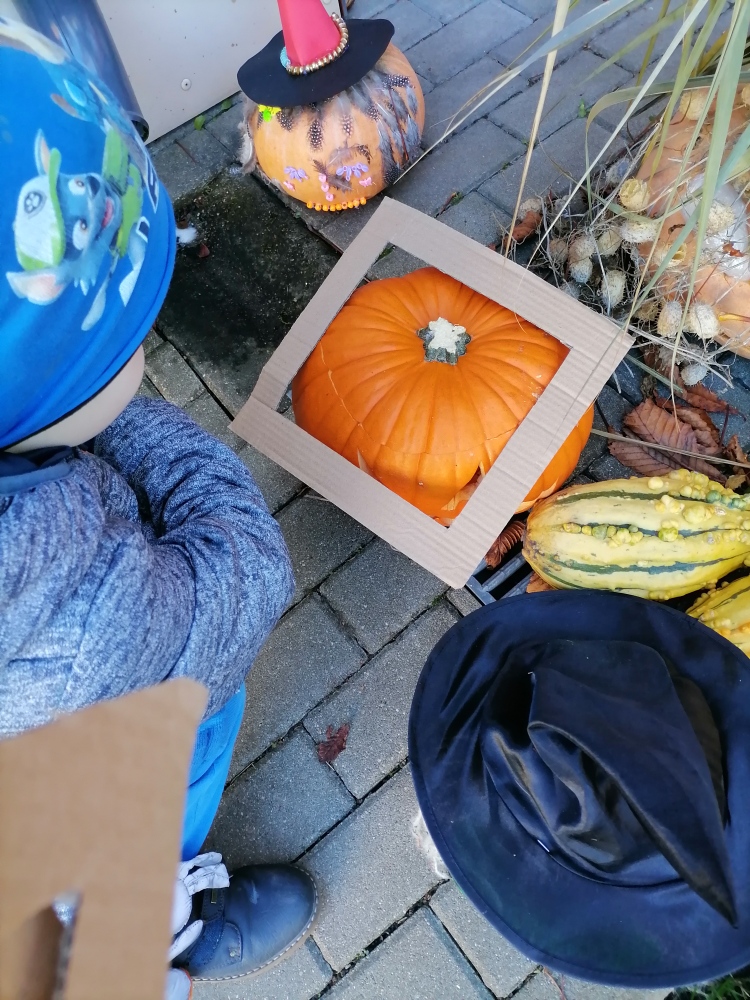 Ketvirtadienis – rankyčių mikliadienis
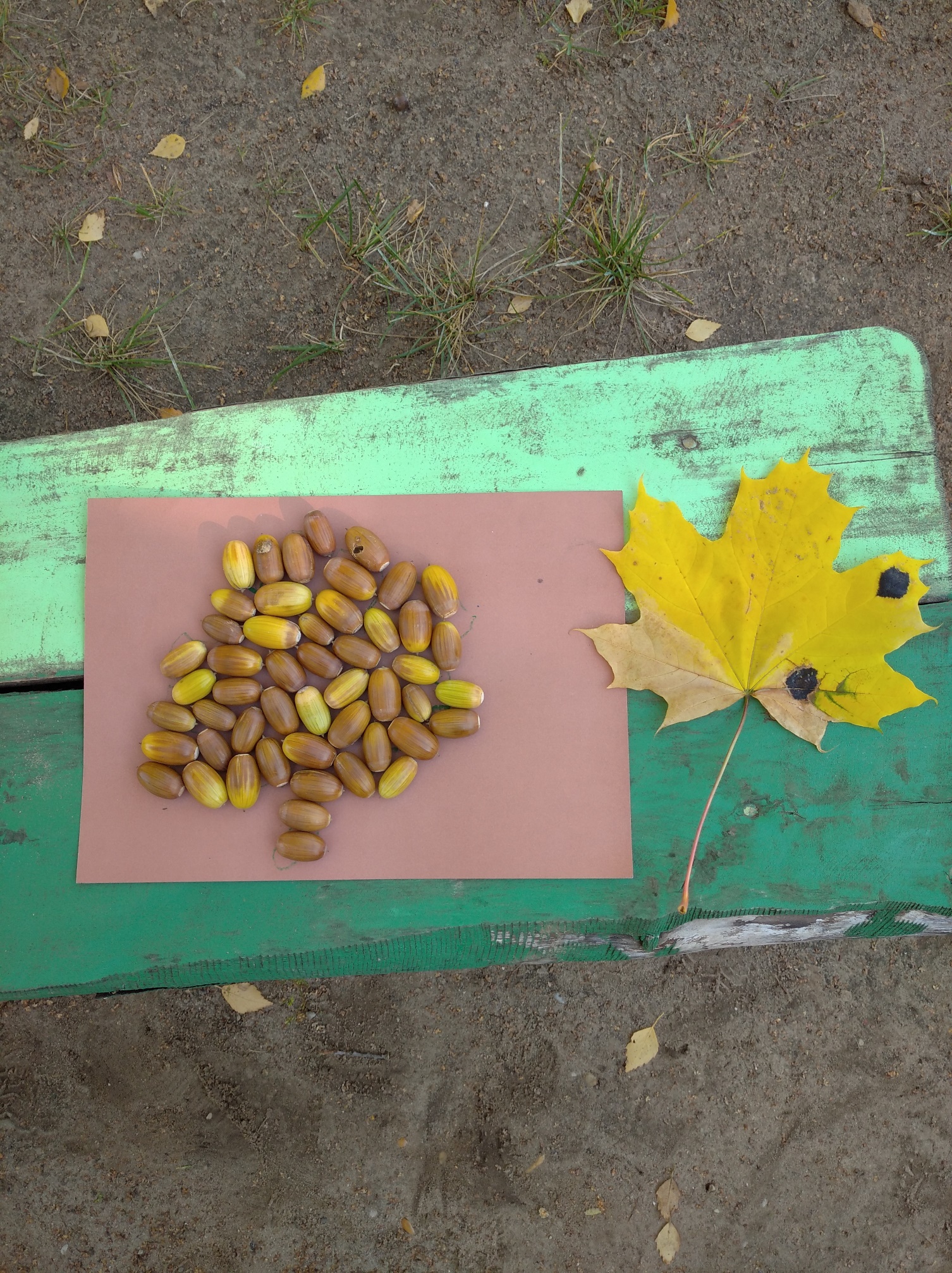 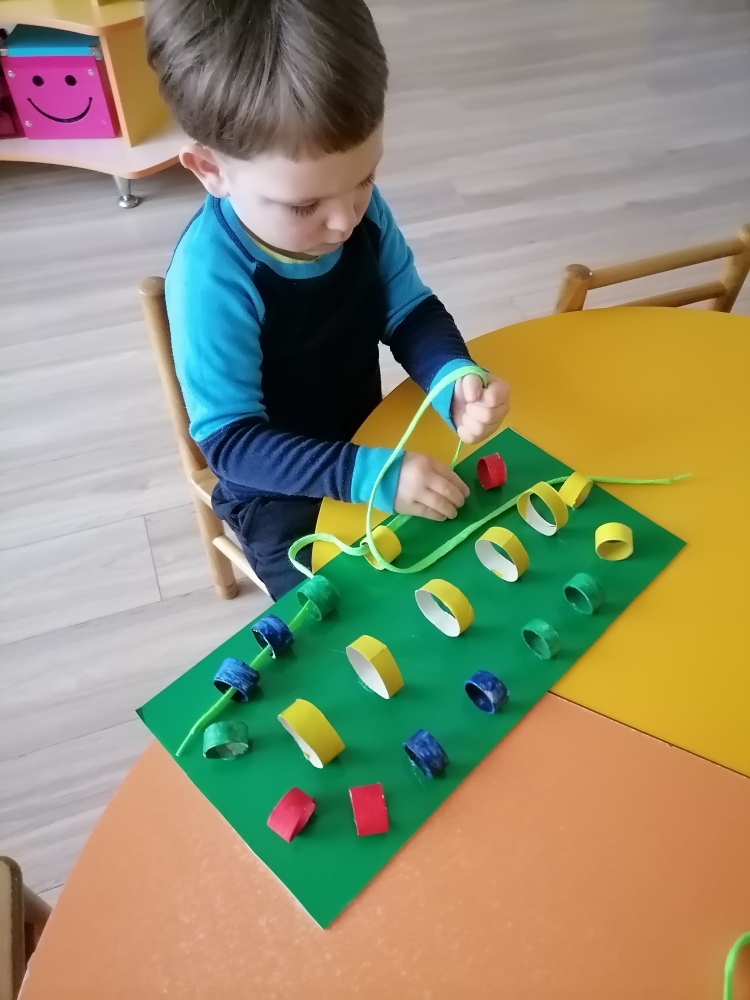 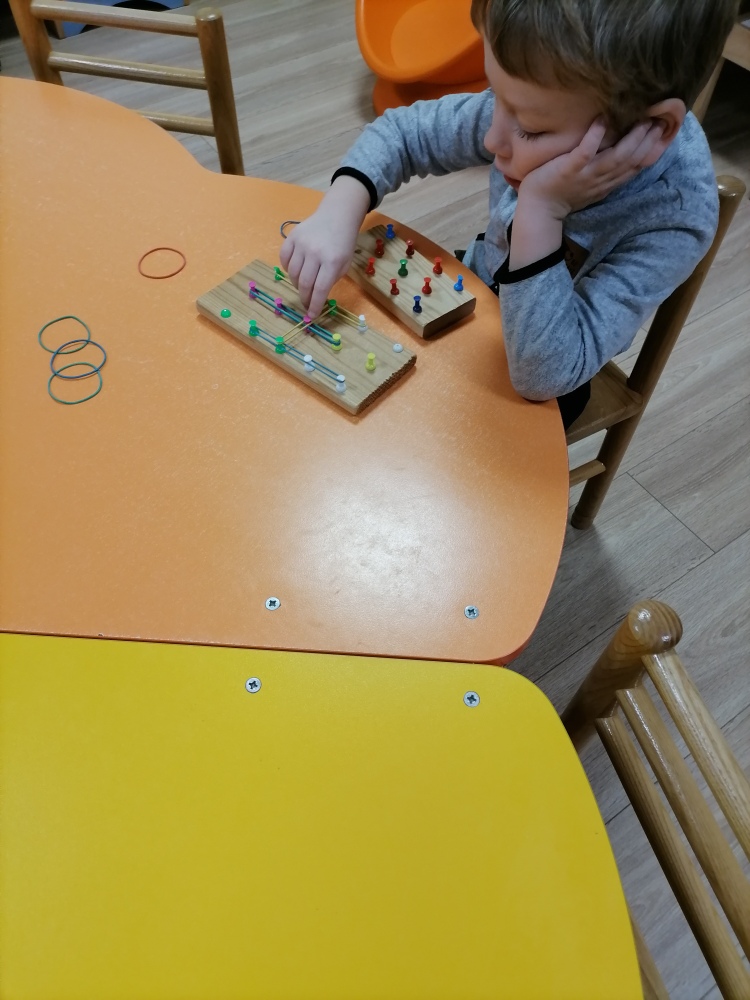 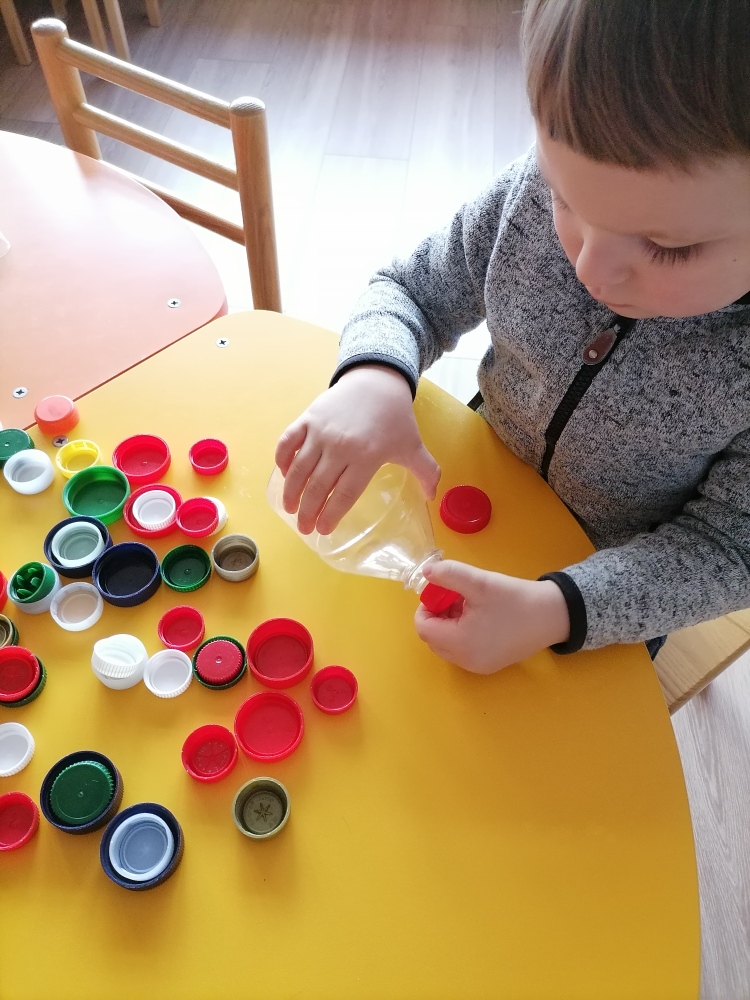 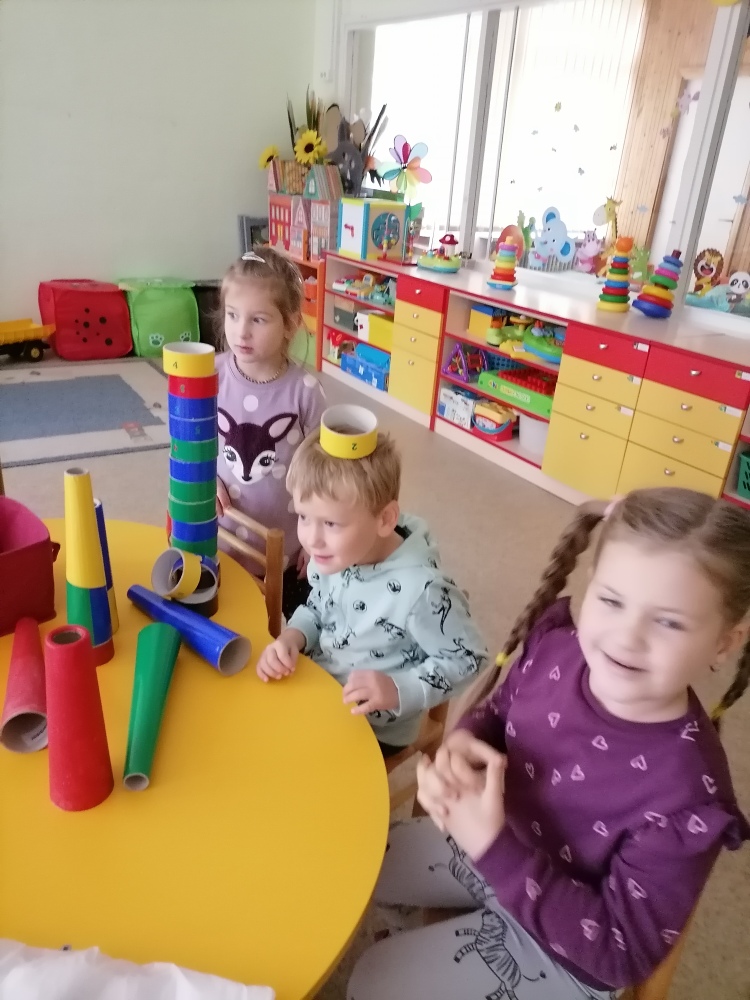 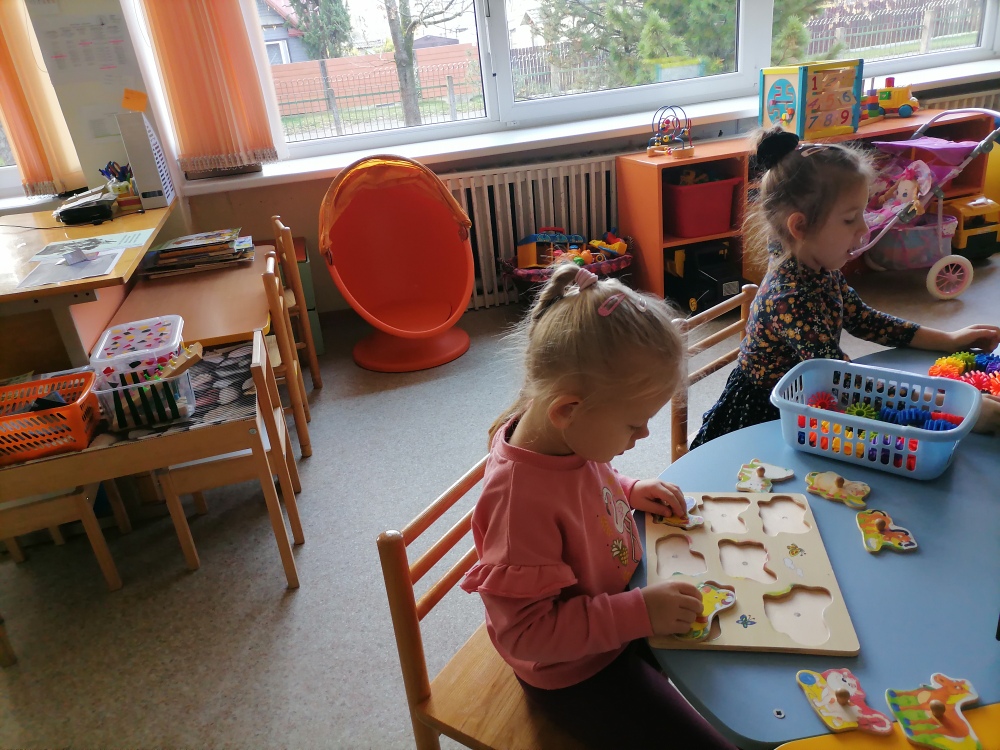 Penktadienis-ohodienis
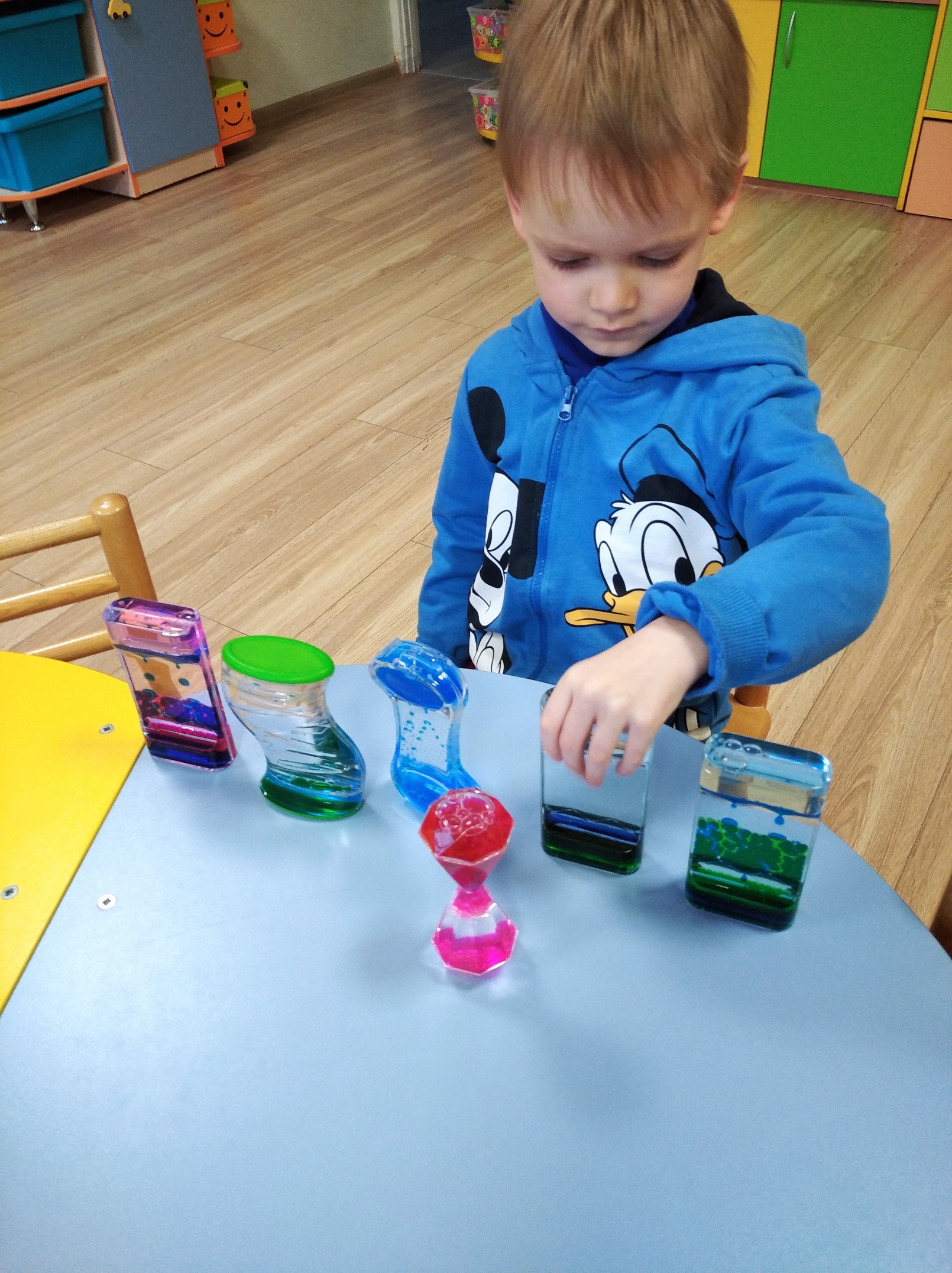 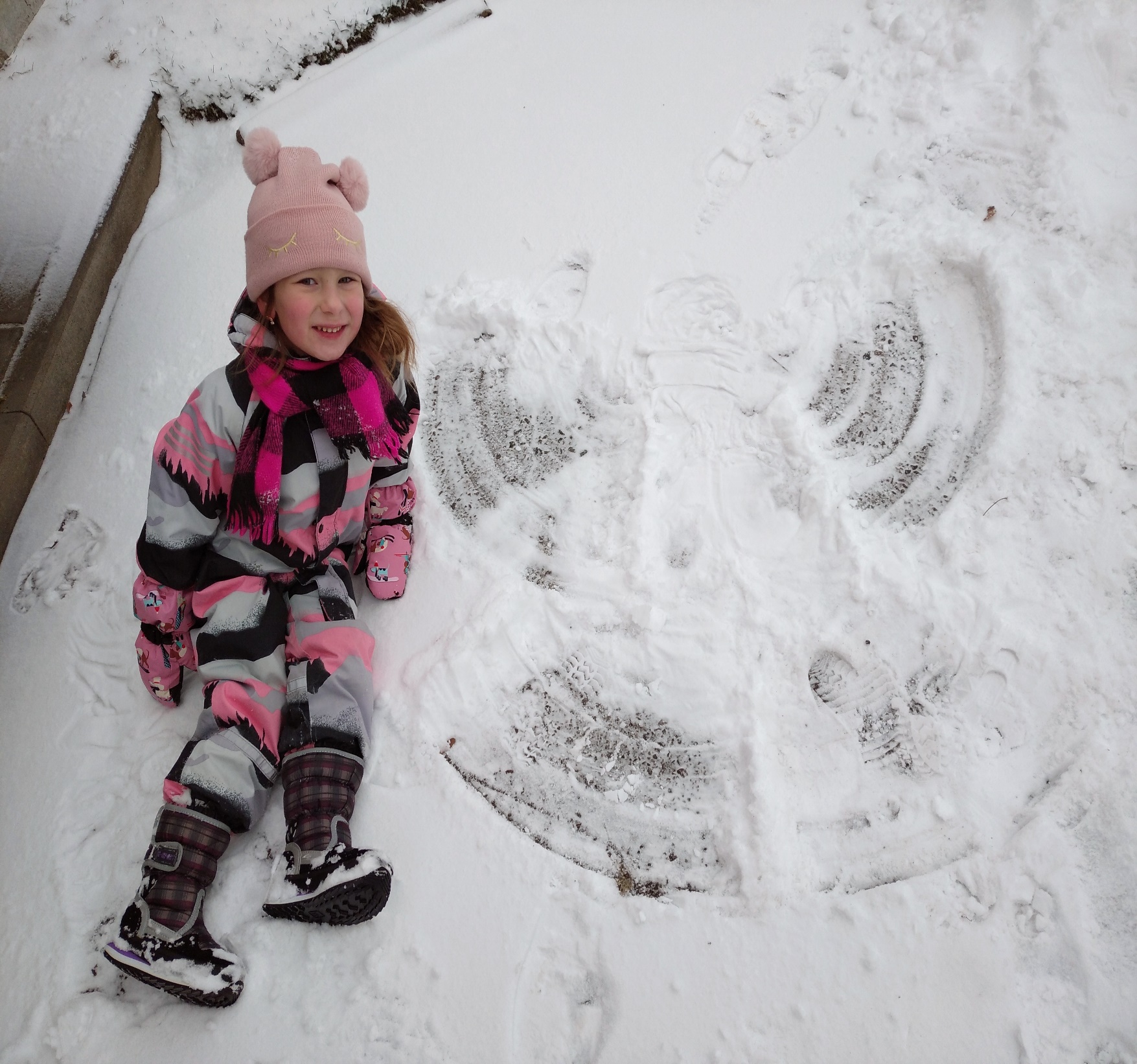 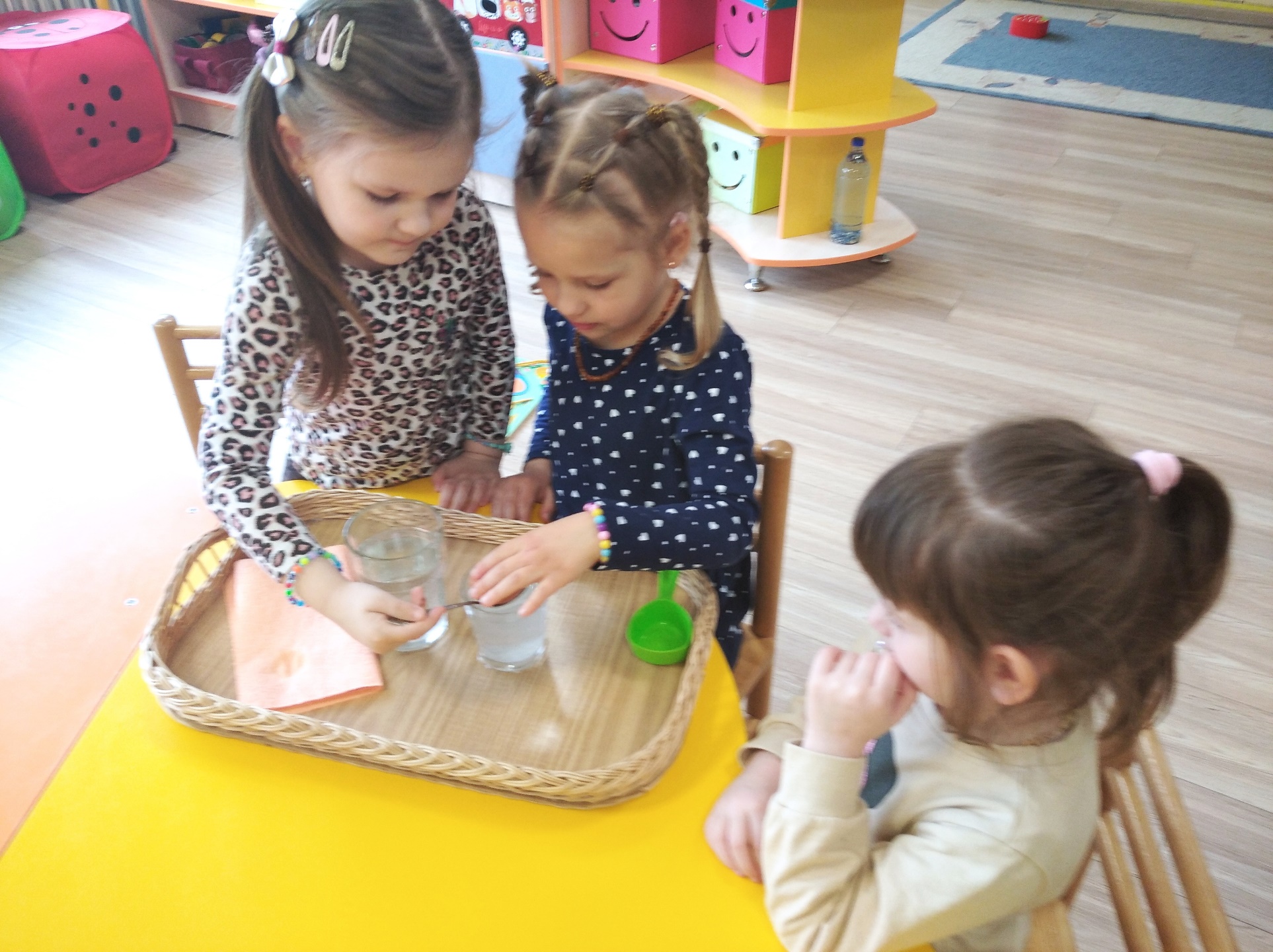 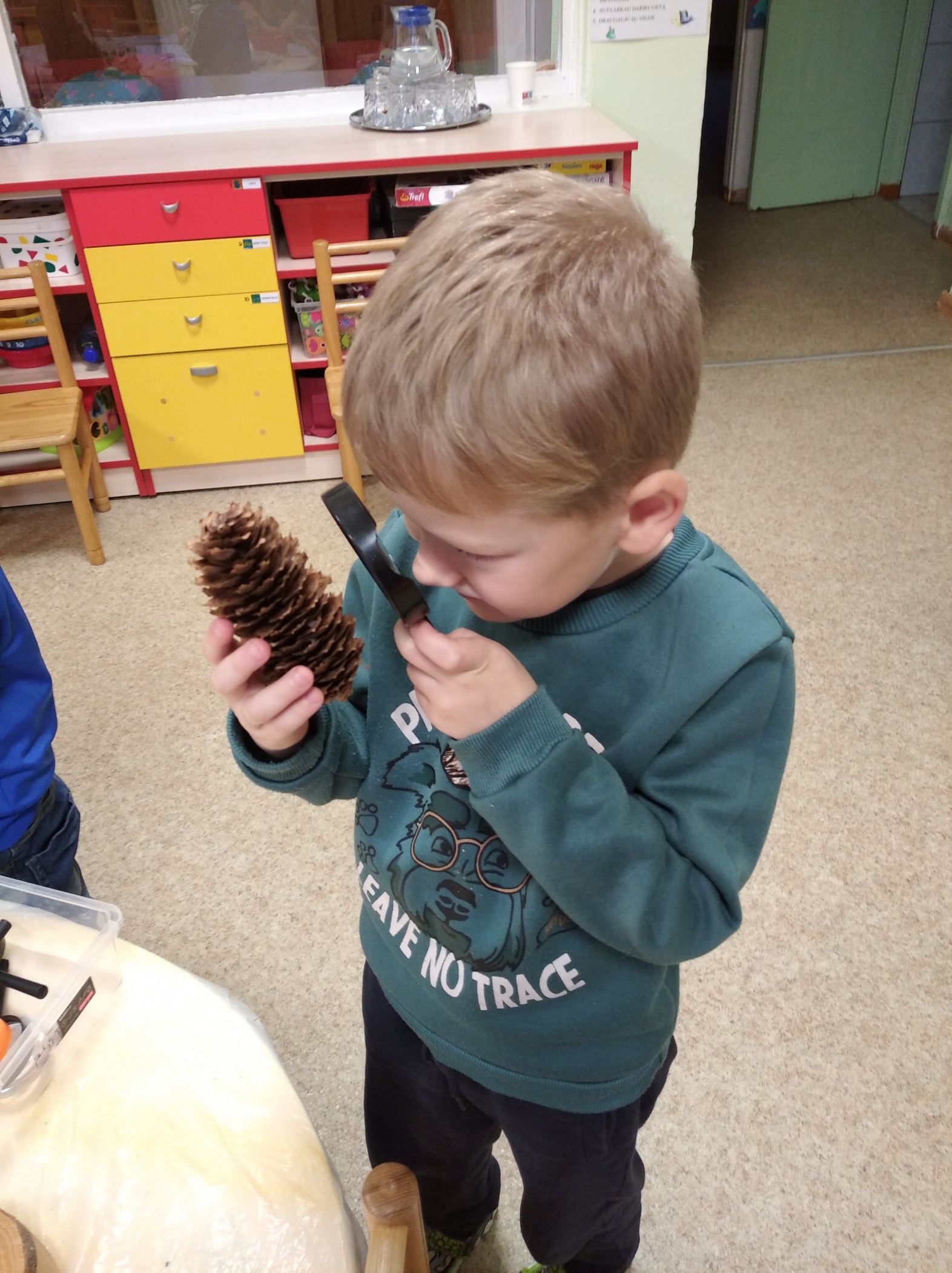 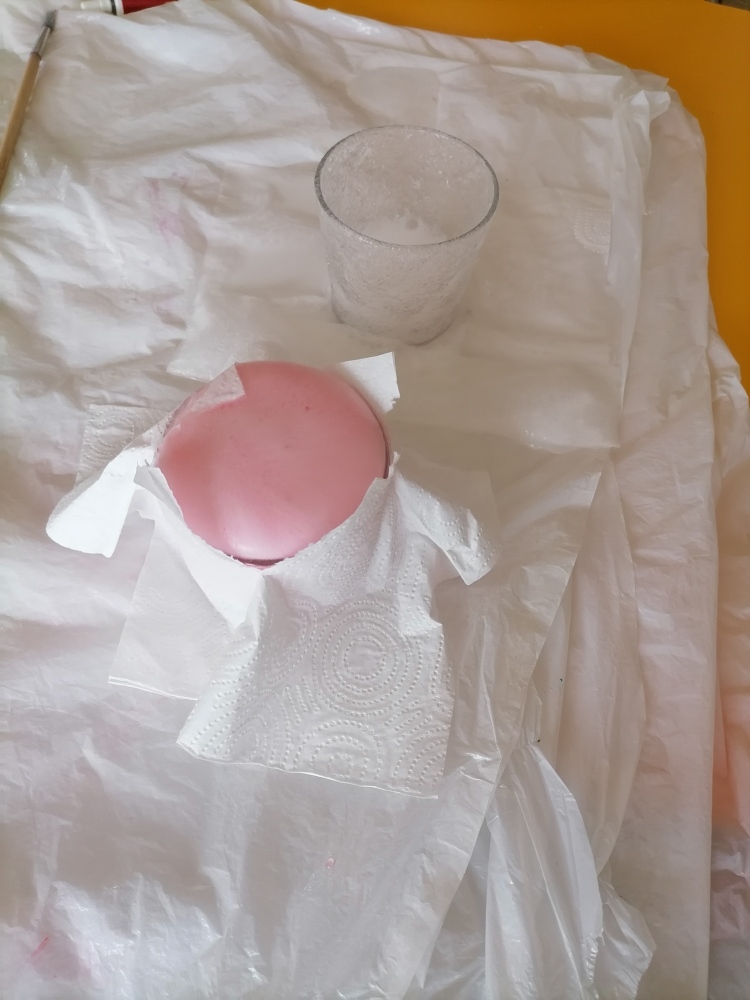 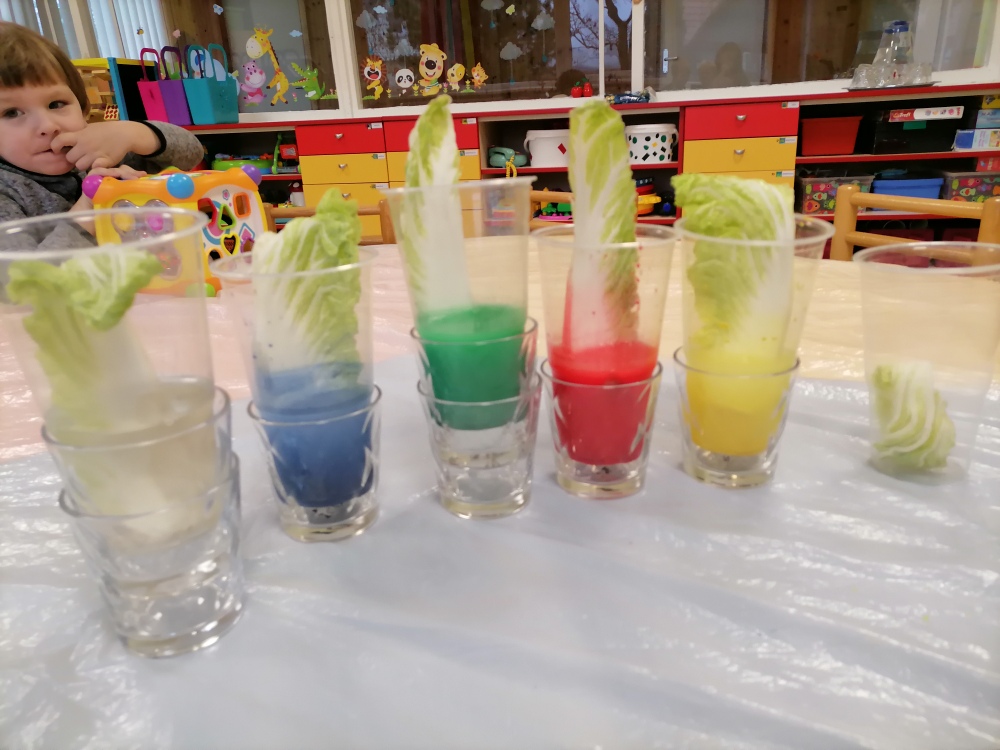 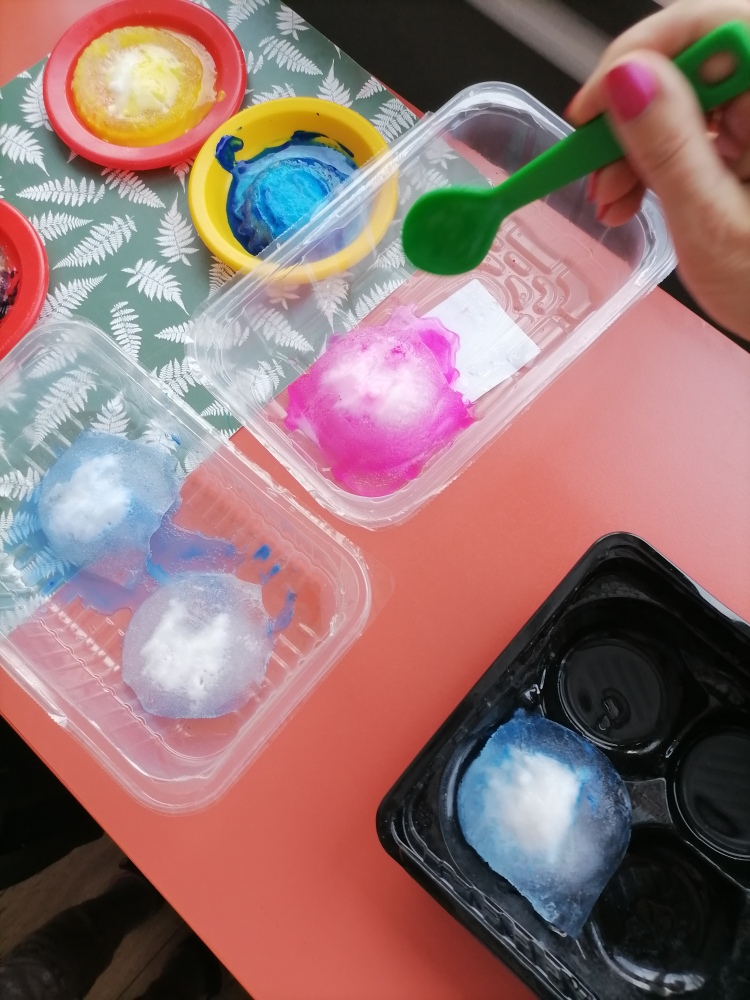 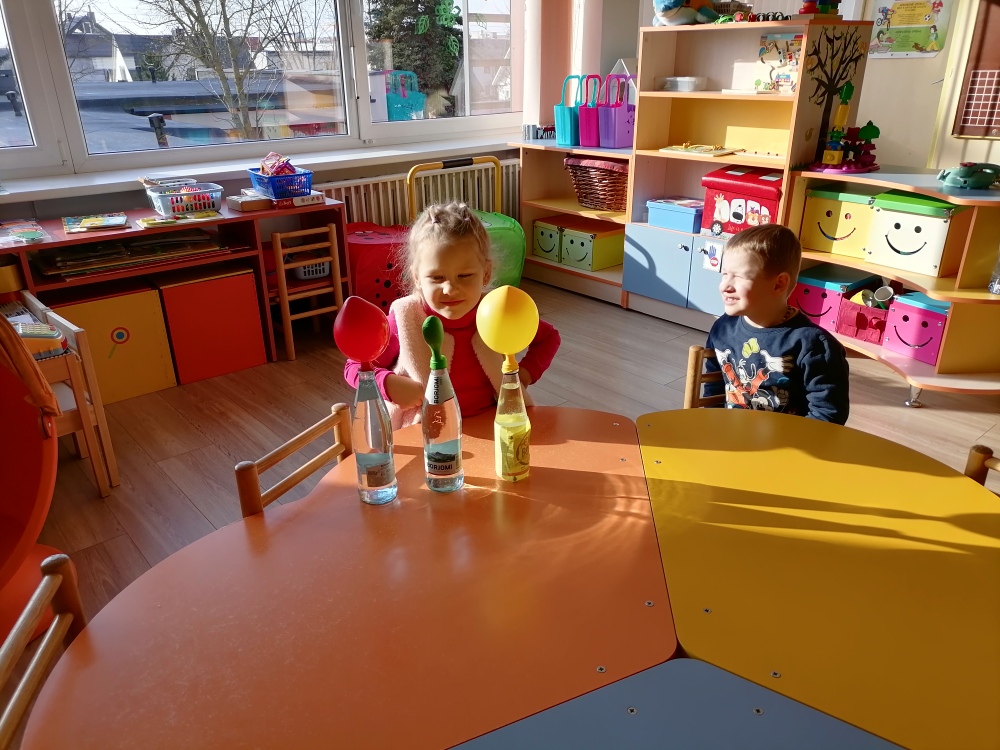 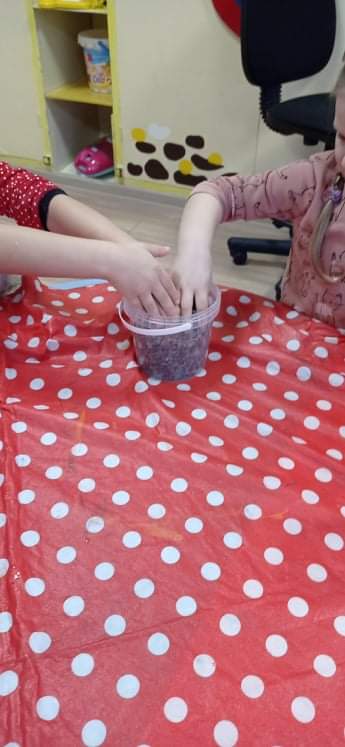 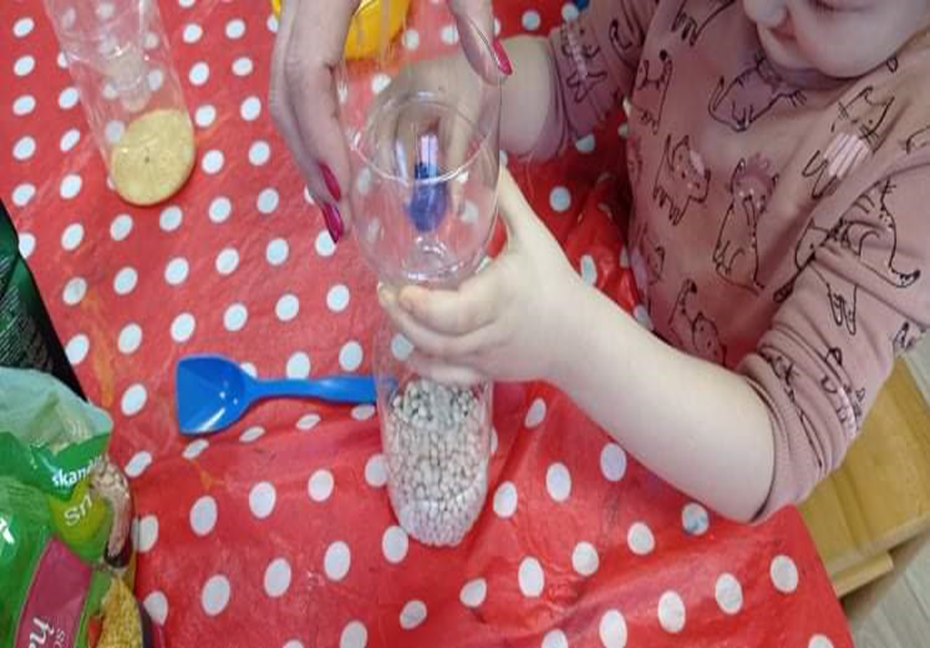 Ačiū už dėmesį